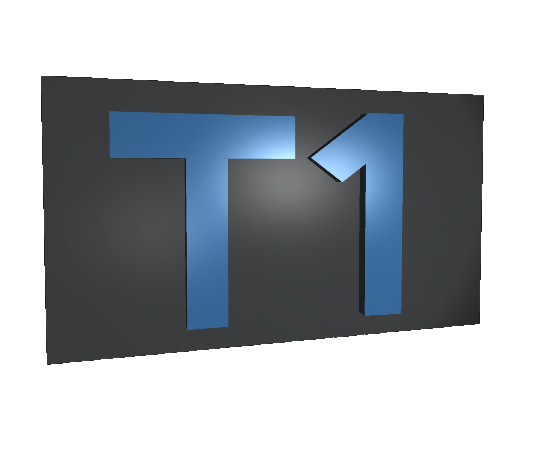 T1 Presenter
RealtTime 3D Presentation Tool
Mechanical CAD
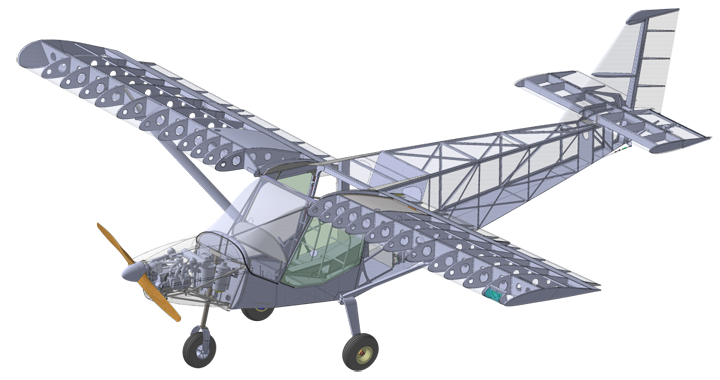 Introducing Multiple Window
You Can introduce more than one Windows
Don’t have to switch between windows
Computer Science Algorithms
Explain Programming interactively
Let’s write a program to compute Cube Square Area
Process
Output
Input
Include Excel and Charts
Pie Chart
Include Videos
Now Include Videos in the Same Set and Switch Seamlessly
https://www.youtube.com/watch?v=xfbtABdK5S8
Record or Stream Online
Include Cameras for online meeting
Record it into videos or Stream
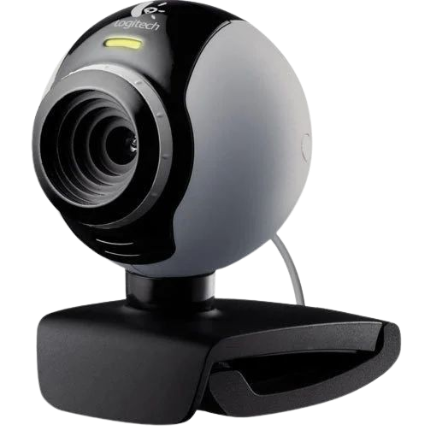 More Interactive
Move Back and Forth for more interactivity
Conduct Quizzes hiding at will
More Visual Engagement
Thank You